ОТДЕЛ ОБРАЗОВАНИЯ СЕЛИДОВСКОГО ГОРОДСКОГО СОВЕТА
                                УКРАИНСКАЯ ОБЩЕОБРАЗОВАТЕЛЬНАЯ ШКОЛА                  
                                                            І-ІІІ СТУПЕНЕЙ №13
Исследовательская работа на тему:«Компьютер и здоровье детей»
ВЫПОЛНИЛА
               Ученица 11 класса
            Хрипкова Анастасия
Цель и практическая значимость
Цели: Определить влияние компьютера на здоровье детей и дать рекомендации по сохранению здоровья при работе за компьютером.
Практическая значимость проекта:
Результаты исследования могут быть полезны школьным психологам и медсестрам,  в рамках психологического консультирования пользователей компьютерных технологий и для профилактики пользования компьютером.
Задачи
Провести анкетирование об использовании компьютера детьми, опрос о применении различных технологий по сохранению здоровья при работе за компьютером.
Изучив литературу, выявить основные вредные факторы при работе на компьютере.
Дать рекомендации по  использованию элементов здоровье сберегающих технологий при работе детей за компьютером в школе и дома.
Здоровье сберегающие технологии при работе за компьютером в школе
Создать в кабинете соответствующие условия для работы.
         Систематически  проводит гимнастику для глаз, упражнения для улучшения мозгового кровообращения,  снятия утомления с плечевого пояса и рук, с туловища и ног, а также физкультминутки общего назначения
Тщательно контролировать выполнение санитарно- гигиенических норм  пользователями в классе, проводить работу по привитию навыков  правильной работы с компьютером в домашних условиях.
 Создавать благоприятный эмоциональный климат 
 Чередовать различные виды работ, т.к.  смена видов деятельности
Вредные факторы при работе за компьютером
Вред компьютера
Длительная, однообразная работа кистями и пальцами рук приводит к постепенному повреждению связочного и суставного аппарата кисти. Если вовремя не принять меры, то заболевание может стать хроническим.Работа или игра за компьютером – это интеллектуальный труд. И потому основная часть нагрузки приходится на нервную систему, а именно на головной мозг. Часто длительная работа за компьютером может быть причиной головных болей.
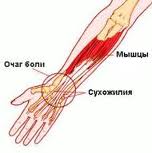 Исследование
Проведя интернет анкетирование среди детей школьного возраста, мы можем отметить что большинство детей 50% дня проводят время сидя за компьютером. Дальше вторая четверть детей , 30% дня проводят у монитора. Всего лишь 11% детей, пользуются компьютером лишь с целью обучения.
Времяпровождение за ПК в зависимости от возраста
Вывод
Интерес детей к компьютеру огромен, и нужно направить его в полезное русло. Компьютер должен стать для ребёнка равноправным партнёром, способным очень тонко реагировать на все его действия и запросы. Он, с одной стороны, - терпеливый учитель и мудрый наставник, помощник в учёбе, а в дальнейшем и в работе, а с другой стороны -  творец сказочных миров и отважных героев, друг, с которым нескучно. Соблюдение несложных правил работы на компьютере позволит сохранить здоровье и одновременно открыть ребёнку мир огромных возможностей.
Для снятия нагрузки в моей роботе предлагается гимнастика для глаз и суставов, и советы для пользования компьютеров.
Изучив литературу я могу отметить что компьютер больше всего пагубно влияет на зрение, позвоночник и на психику ребенка. В своей роботе я предлагаю использовать правила при роботе за компьютером и выполнять гимнастику для суставов, и зрения.
Спасибо за внимание